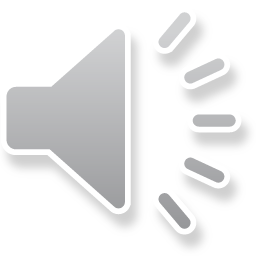 彩色工作总结模板
Lorem Ipsum is simply dummy text of the printing and typesetting industry. Lorem Ipsum has been the industry's standard dummy text ever since
CONTENTS
PART ONE
Click here to add your title
PART TWO
Click here to add your title
PART THREE
Click here to add your title
PART FOUR
Click here to add your title
1
添加标题内容
点击此处添加文本内容，如关键词、部分简单介绍等。点击此处添加文本内容，如关键词、部分简单介绍等。点击此处添加文本内容，如关键词、部分简单介绍等。
单击此处添加标题
添加文字内容添加文字添加文字添加文字
添加文字内容添加文字添加文字添加文字
添加文字内容添加文字添加文字添加文字
添加文字内容添加文字添加文字添加文字
添加文字内容添加文字添加文字添加文字
添加标题
添加标题
添加标题
添加标题
添加标题
添加标题
添加标题
添加标题
添加标题
添加标题
添加标题
添加文字内容添加文字添加文字添加文字
添加文字内容添加文字添加文字添加文字
添加文字内容添加文字添加文字添加文字
添加文字内容添加文字添加文字添加文字
添加文字内容添加文字添加文字添加文字
添加文字内容添加文字添加文字添加文字
单击此处添加标题
添加标题
添加标题
添加标题
添加标题
此处添加详细文本描述，建议与标题相关并符合整体语言风格
此处添加详细文本描述，建议与标题相关并符合整体语言风格
此处添加详细文本描述，建议与标题相关并符合整体语言风格
此处添加详细文本描述，建议与标题相关并符合整体语言风格
此处添加详细文本描述，建议与标题相关并符合整体语言风格，语言描述尽量简洁生动。尽量将每页幻灯片的字数控制在200字以内，据统计每页幻灯片的最好控制在5分钟之内。此处添加详细文本描述，建议与标题相关并符合整体语言风格，语言描述尽量简洁生动。尽量将每页幻灯片的字数控制在200字以内，据统计每页幻灯片的最好控制在5分钟之内。
单击此处添加标题
添加详细文字
添加详细文字
添加详细文字
添加详细文字
项目四
项目三
项目二
项目一
单击此处编辑您要的内容，建议您在展示时采用微软雅黑字体，
单击此处编辑您要的内容，建议您在展示时采用微软雅黑字体，
单击此处编辑您要的内容，建议您在展示时采用微软雅黑字体，
单击此处编辑您要的内容，建议您在展示时采用微软雅黑字体，
单击此处添加标题
添加标题
一套好的PPT模板可以让一篇PPT文稿的形象迅速提升，大大增加可观赏性。
添加标题
一套好的PPT模板可以让一篇PPT文稿的形象迅速提升，大大增加可观赏性。
添加标题
一套好的PPT模板可以让一篇PPT文稿的形象迅速提升，大大增加可观赏性。
添加标题
一套好的PPT模板可以让一篇PPT文稿的形象迅速提升，大大增加可观赏性。
单击此处添加标题
添加
主要观点及
关键词
右键点击图片选择设置图片格式可直接替换图片。您可以点击文字框输入您的描述说明，或者通过复制粘贴，在此录入本图表的综合描述说明，在此录入本图表的综合描述说明。

您的内容打在这里，或通过复制您的文本后，在此框中选择粘贴，并选择只保留文字。
在此录入上述图表的综合描述说明，在此录入上述图表的综合描述说明在此录入上述图表的综合描述说明。
在此录入上述图表的综合描述说明，在此录入上述图表的综合描述说明在此录入上述图表的综合描述说明。
在此录入上述图表的综合描述说明，在此录入上述图表的综合描述说明在此录入上述图表的综合描述说明。
点击添加主要观点及关键字，或者概述文字
单击此处添加标题
2
1
请输入您的文字
请输入您的文字请输入您的文字
请输入您的文字请输入您的文字
1
请输入您的文字
3
2
请输入您的文字请输入您的文字
请输入您的文字请输入您的文字
请输入您的文字
4
3
请输入您的文字请输入您的文字
请输入您的文字请输入您的文字
请输入您的文字
4
请输入您的文字请输入您的文字
请输入您的文字请输入您的文字
标题
2
添加标题内容
点击此处添加文本内容，如关键词、部分简单介绍等。点击此处添加文本内容，如关键词、部分简单介绍等。点击此处添加文本内容，如关键词、部分简单介绍等。
单击此处添加标题
此处添加标题内容点击此处添加内容点击此处添加内容此处添加标题内容点击此处添加内容点击此处添加内容
1
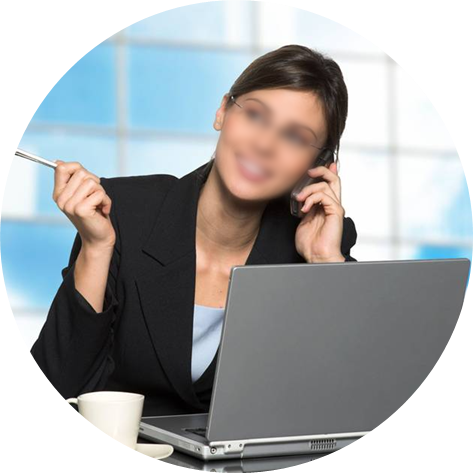 此处添加标题内容点击此处添加内容点击此处添加内容此处添加标题内容点击此处添加内容点击此处添加内容
2
此处添加标题内容点击此处添加内容点击此处添加内容此处添加标题内容点击此处添加内容点击此处添加内容
3
添加
标题
此处添加标题内容点击此处添加内容点击此处添加内容此处添加标题内容点击此处添加内容点击此处添加内容
4
此处添加标题内容点击此处添加内容点击此处添加内容此处添加标题内容点击此处添加内容点击此处添加内容
5
单击此处添加标题
在此框中选择粘贴，并选择只保留文字。
在此框中选择粘贴，并选择只保留文字。
您的内容打在这里，
或者通过复制您的文本后，在此框中选择粘贴，并选择只保留文字。
您的内容打在这里，或者通过复制您的文本后，在此框中选择粘贴，并选择只保留文字。您的内容打在这里，或者通过复制您的文本后，在此框中选择粘贴，并选择只保留文字。您的内容打在这里，或者通过复制您的文本后，在此框中选择粘贴，并选择只保留文字。
单击此处添加标题
项目名称
此处添加详细文本描述，建议与标题相关并符合整体语言风格，语言描述尽量简洁生动。尽量将每页幻灯片的字数控制在200字以内，据统计每页幻灯片的最好控制在5分钟之内。
项目名称
此处添加详细文本描述，建议与标题相关并符合整体语言风格，语言描述尽量简洁生动。尽量将每页幻灯片的字数控制在200字以内，据统计每页幻灯片的最好控制在5分钟之内。
单击此处添加标题
添加标题
添加标题
添加标题
添加标题
您的内容打在这里，或者通过复制您的文本后。您的内容打在这里，或者通过复制您的文本后。
您的内容打在这里，或者通过复制您的文本后。您的内容打在这里，或者通过复制您的文本后。
您的内容打在这里，或者通过复制您的文本后。您的内容打在这里，或者通过复制您的文本后。
您的内容打在这里，或者通过复制您的文本后。您的内容打在这里，或者通过复制您的文本后。
单击此处添加标题
添加
标题
添加
标题
添加
标题
添加
标题
添加
标题
添加文字内容添加文字内容添加文字内容添加文字内容添加文字内容添加文字内容添加文字内容添加文字内容添加文字内容添加文字内容添加文字内容添加文字内容添加文字内容添加文字内容添加文字内容添加文字内容添加文字内容添加文字内容添加文字内容添加文字内容添加文字内容添加文字内容添加文字内容添加文字内容添加文字内容添加文字内容添加文字内容添加文字内容添加文字内容添加文字内容
单击此处添加标题
团队管理
在此录入上述图表的综合描述说明，在此录入上述图表的综合描述说明，在此录入上述图表的综合描述说明。
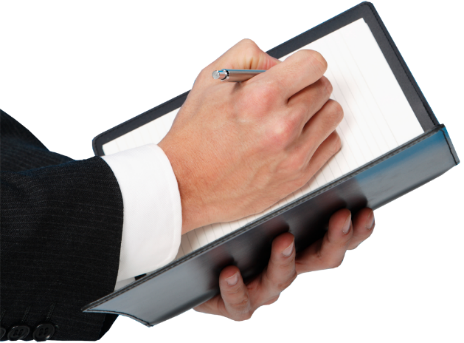 项目管理
在此录入上述图表的综合描述说明，在此录入上述图表的综合描述说明，在此录入上述图表的综合描述说明。
得失管理
在此录入上述图表的综合描述说明，在此录入上述图表的综合描述说明，在此录入上述图表的综合描述说明。
时间管理
在此录入上述图表的综合描述说明，在此录入上述图表的综合描述说明，在此录入上述图表的综合描述说明。
单击此处添加标题
在线购物
产品研发
日程安排
文件归档
此处添加详细文本描述，建议与标题相关并符合整体语言风格，语言描述尽量简洁生动尽量将每页幻灯片的字数控制在200字以内。
此处添加详细文本描述，建议与标题相关并符合整体语言风格，语言描述尽量简洁生动尽量将每页幻灯片的字数控制在200字以内。
此处添加详细文本描述，建议与标题相关并符合整体语言风格，语言描述尽量简洁生动尽量将每页幻灯片的字数控制在200字以内。
此处添加详细文本描述，建议与标题相关并符合整体语言风格，语言描述尽量简洁生动尽量将每页幻灯片的字数控制在200字以内。
单击此处添加标题
添加小标题
添加小标题
添加小标题
>添加您的标题
>添加您的标题
>添加您的标题
>添加您的标题
>添加您的标题
>添加您的标题
>添加您的标题
>添加您的标题
>添加您的标题
>添加您的标题
>添加您的标题
>添加您的标题
3
添加标题内容
点击此处添加文本内容，如关键词、部分简单介绍等。点击此处添加文本内容，如关键词、部分简单介绍等。点击此处添加文本内容，如关键词、部分简单介绍等。
单击此处添加标题
输入你的标题
ppt模板又分为动态模板和静态模板。动态模板是通过设置动作和各种动画展示达到表达思想同步的一种时尚式模板
输入你的标题
ppt模板又分为动态模板和静态模板。动态模板是通过设置动作和各种动画展示达到表达思想同步的一种时尚式模板
输入你的标题
ppt模板又分为动态模板和静态模板。动态模板是通过设置动作和各种动画展示达到表达思想同步的一种时尚式模板
输入你的标题
ppt模板又分为动态模板和静态模板。动态模板是通过设置动作和各种动画展示达到表达思想同步的一种时尚式模板
单击此处添加标题
您的内容打在这里，
或者通过复制您的文本后，在此框中
选择粘贴，并选择只保留文字。
您的内容打在这里
或者通过复制您的文本后，在此框中
选择粘贴，并选择只保留文字
点击添加标题
点击添加标题
您的内容打在这里，
或者通过复制您的文本后，在此框中
选择粘贴，并选择只保留文字。
您的内容打在这里
或者通过复制您的文本后，在此框中
选择粘贴，并选择只保留文字
点击添加标题
点击添加标题
单击此处添加标题
添加标题
添加标题
添加标题
您的内容打在这里，或者通过复制您的文本后，在此框中选择粘贴，并选择只保留文字。
您的内容打在这里，或者通过复制您的文本后，在此框中选择粘贴，并选择只保留文字。
单击此处添加标题
单击此处添加标题
点击添加文本
点击添加标题
点击添加文本
点击添加文本
点击添加标题
点击添加文本
4
添加标题内容
点击此处添加文本内容，如关键词、部分简单介绍等。点击此处添加文本内容，如关键词、部分简单介绍等。点击此处添加文本内容，如关键词、部分简单介绍等。
单击此处添加标题
关键点
音频
标注
回收
关于产品开发
此处添加详细文本描述，建议与标题相关并符合整体语言风格，语言描述尽量简洁生动。尽量将每页幻灯片的字数控制在200字以内，据统计每页幻灯片的最好控制在5分钟之内。此处添加详细文本描述，建议与标题相关并符合整体语言风格，语言描述尽量简洁生动尽量将每页幻灯片的字数控制在200字以内。
单击此处添加标题
添加标题
添加标题
添加标题
添加标题
添加标题
添加标题
您的内容打在这里，或者通过复制您的文本后。您的内容打在这里，或者通过复制您的文本
您的内容打在这里，或者通过复制您的文本后。您的内容打在这里，或者通过复制您的文本
您的内容打在这里，或者通过复制您的文本后。您的内容打在这里，或者通过复制您的文本
您的内容打在这里，或者通过复制您的文本后。您的内容打在这里，或者通过复制您的文本
单击此处添加标题
2017
2018
标题文本预设
标题文本预设
标题文本预设
标题文本预设
标题文本预设
标题文本预设
标题文字添加
标题文字添加
用户可以在投影仪或者计算机上进行演示也可以将演示文稿打印出来制作成
用户可以在投影仪或者计算机上进行演示也可以将演示文稿打印出来制作成
单击此处添加标题
产品名称
产品名称
此处添加详细文本描述，建议与标题相关并符合整体语言风格，语言描述尽量简洁生动。尽量将每页幻灯片的字数控制在200字以内，据统计每页幻灯片的最好控制在5分钟之内。
此处添加详细文本描述，建议与标题相关并符合整体语言风格，语言描述尽量简洁生动。尽量将每页幻灯片的字数控制在200字以内，据统计每页幻灯片的最好控制在5分钟之内。
产品名称
产品名称
此处添加详细文本描述，建议与标题相关并符合整体语言风格，语言描述尽量简洁生动。尽量将每页幻灯片的字数控制在200字以内，据统计每页幻灯片的最好控制在5分钟之内。
此处添加详细文本描述，建议与标题相关并符合整体语言风格，语言描述尽量简洁生动。尽量将每页幻灯片的字数控制在200字以内，据统计每页幻灯片的最好控制在5分钟之内。
感谢您的耐心观看
Lorem Ipsum is simply dummy text of the printing and typesetting industry. Lorem Ipsum has been the industry's standard dummy text ever since
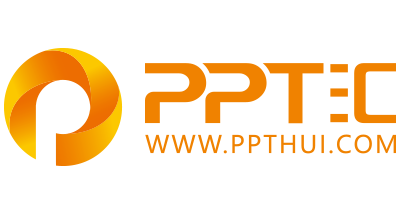 上万精品PPT模板全部免费下载
PPT汇    www.ppthui.com
PPT模板下载：www.ppthui.com/muban/            行业PPT模板：www.ppthui.com/hangye/
工作PPT模板：www.ppthui.com/gongzuo/         节日PPT模板：www.ppthui.com/jieri/
PPT背景图片： www.ppthui.com/beijing/            PPT课件模板：www.ppthui.com/kejian/
[Speaker Notes: 模板来自于 https://www.ppthui.com    【PPT汇】]
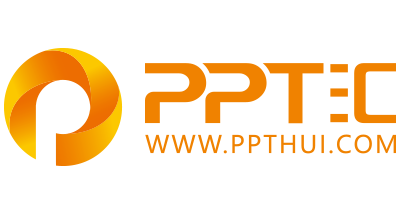 10000+套精品PPT模板全部免费下载
www.ppthui.com
PPT汇

PPT模板下载：www.ppthui.com/muban/            行业PPT模板：www.ppthui.com/hangye/
工作PPT模板：www.ppthui.com/gongzuo/         节日PPT模板：www.ppthui.com/jieri/
党政军事PPT：www.ppthui.com/dangzheng/     教育说课课件：www.ppthui.com/jiaoyu/
PPT模板：简洁模板丨商务模板丨自然风景丨时尚模板丨古典模板丨浪漫爱情丨卡通动漫丨艺术设计丨主题班会丨背景图片

行业PPT：党政军事丨科技模板丨工业机械丨医学医疗丨旅游旅行丨金融理财丨餐饮美食丨教育培训丨教学说课丨营销销售

工作PPT：工作汇报丨毕业答辩丨工作培训丨述职报告丨分析报告丨个人简历丨公司简介丨商业金融丨工作总结丨团队管理

More+
[Speaker Notes: 模板来自于 https://www.ppthui.com    【PPT汇】]